How to deal with a Crisis
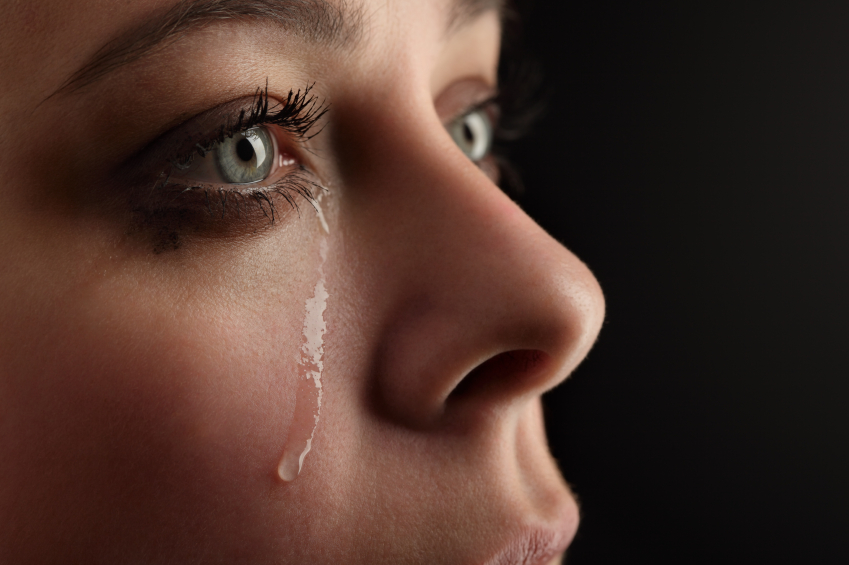 At some point in our lives, we all will face hardships, losses, and painful circumstances - "Man is born to trouble" "Rain falls on the just and unjust alike"
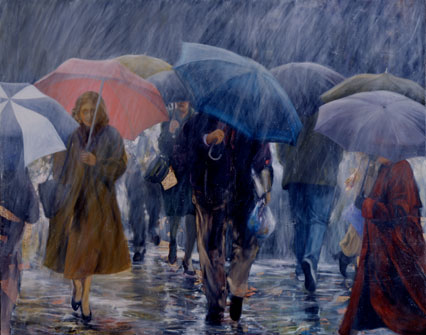 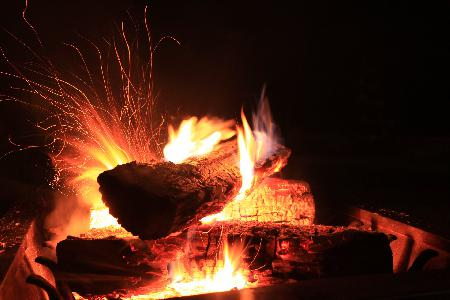 (Psalms 103:17-22) “But the mercy of the LORD is from everlasting to everlasting upon them that fear him, and his righteousness unto children's children; To such as keep his covenant, and to those that remember his commandments to do them. The LORD hath prepared his throne in the heavens; and his kingdom ruleth over all. Bless the LORD, ye his angels, that excel in strength, that do his commandments, hearkening unto the voice of his word. Bless ye the LORD, all ye his hosts; ye ministers of his, that do his pleasure. Bless the LORD, all his works in all places of his dominion: bless the LORD, O my soul.”
(Isaiah 55:6-12) “Seek ye the LORD while he may be found, call ye upon him while he is near: Let the wicked forsake his way, and the unrighteous man his thoughts: and let him return unto the LORD, and he will have mercy upon him; and to our God, for he will abundantly pardon. For my thoughts are not your thoughts, neither are your ways my ways, saith the LORD. For as the heavens are higher than the earth, so are my ways higher than your ways, and my thoughts than your thoughts.
For as the rain cometh down, and the snow from heaven, and returneth not thither, but watereth the earth, and maketh it bring forth and bud, that it may give seed to the sower, and bread to the eater: So shall my word be that goeth forth out of my mouth: it shall not return unto me void, but it shall accomplish that which I please, and it shall prosper in the thing whereto I sent it. For ye shall go out    with joy, and be led forth with peace: the mountains and the hills shall break forth before you into singing, and all the trees of the field shall clap their hands.”
(Romans 8:28-29) “And we know that all things work together for good to them that love God, to them who are the called according to his purpose. For whom he did foreknow, he also did predestinate to be conformed to         the image of his Son.”
When facing a crisis it is very important that we remember the truths stated in these passages of Scripture – 
1. God is a merciful God and full of           compassion.
2. He is sovereign and in control of all things.
3. God's Word is a comfort to a troubled soul.
4. God is working all things for good in the lives of those who love him.
How do you respond to a crisis?
1) Do you flip out - I Peter 5:7 "Casting all your care upon him; for he careth for you."
2) Do you worry - Matthew 6:25-34
3) Do you become fearful - "365 fear not's", 
4) Do you get anxious - "be anxious for nothing..." 
5) Do you feel troubled in your mind and spirit - "Let not your heart be troubled"
6)  Do you become upset, angry and even bitter towards those who have caused the crisis in your life  - "Let all bitterness, and wrath, and anger, and clamour, and evil speaking, be put away from you, with all malice...”
Too often, we fail to view suffering with an eternal perspective. But our heavenly Father always has a purpose for adversity in our lives, and we can profit from every crisis we face if we respond correctly -  (II Corinthians 4:8-9, 15-18)
“We are troubled on every side, yet not distressed; we are perplexed, but not in despair; Persecuted, but not forsaken; cast down, but not destroyed…For all things are for your sakes, that the abundant grace might through the thanksgiving of many redound to the glory of God. For which cause we faint not; but though our outward man perish, yet the inward man is renewed day by day. For our light affliction, which is but for a moment, worketh for us a far more exceeding and eternal weight of glory; While we look not at the things which are seen, but at the things which are not seen: for the things which are seen are temporal; but the things which are not seen are eternal.”
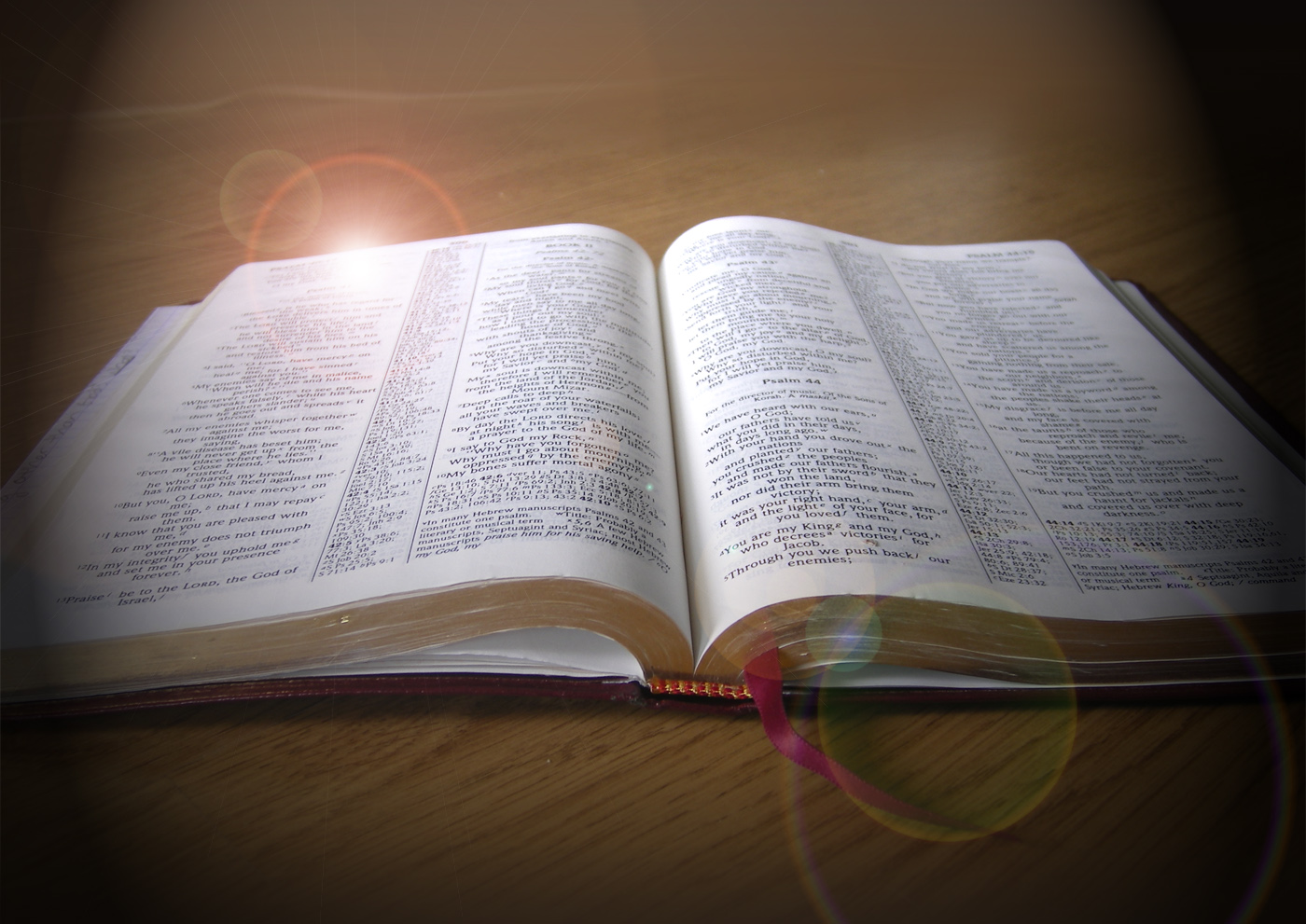 (Genesis 37-50) “The Life of Joseph”
From the time Joseph was a young man, he knew the bitter taste of adversity. However, each trial he encountered prepared him for God’s ultimate purpose for his life.
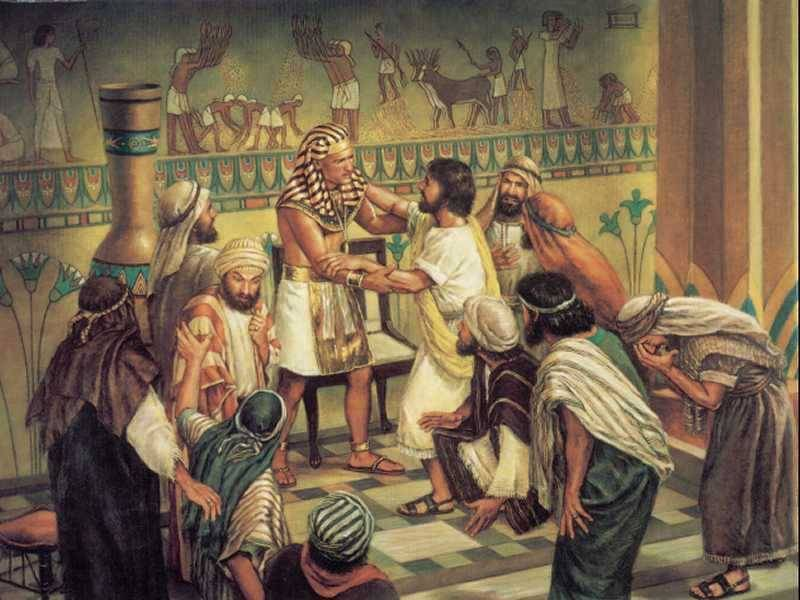 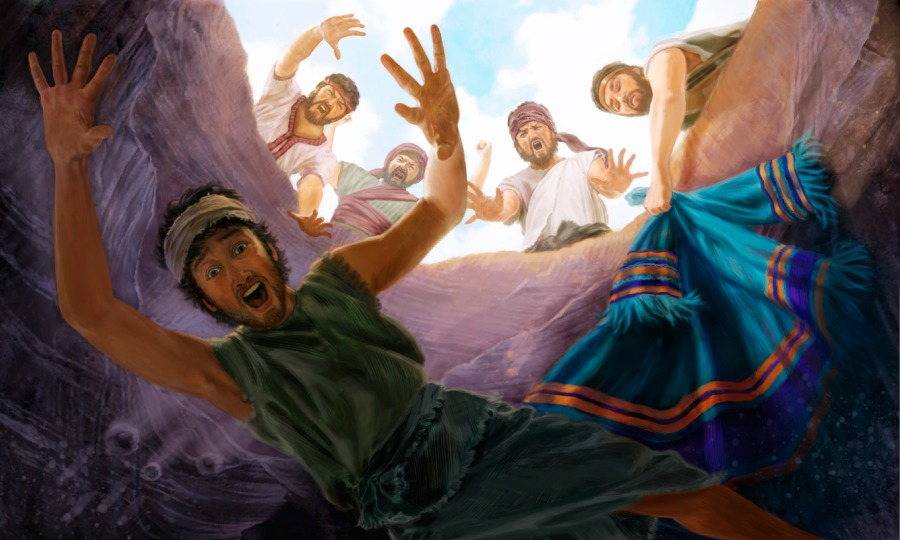 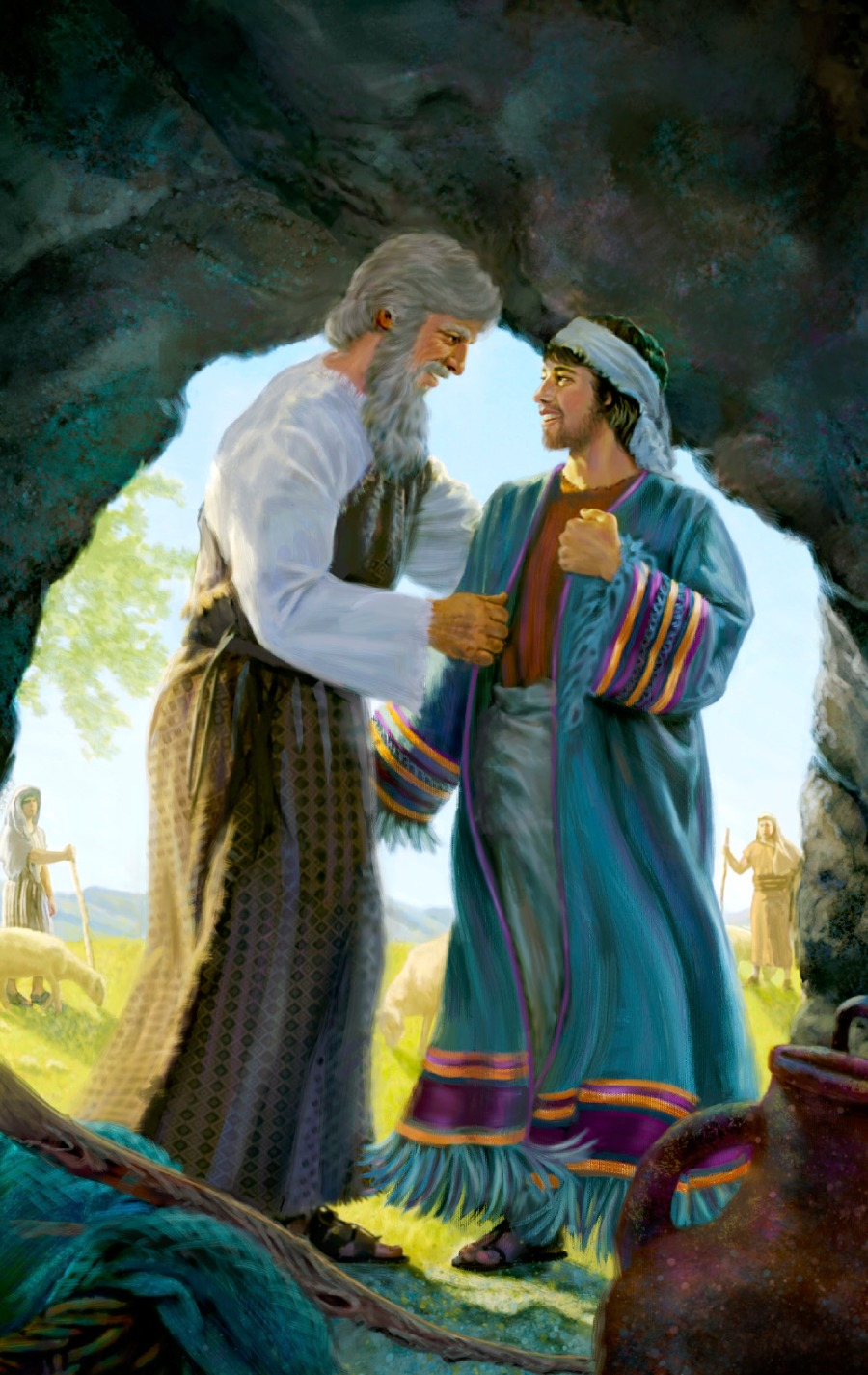 1# Crisis - Being hated by his brothers because he was Jacob’s favorite son - (Gen. 37:3-5, 11a)
Lesson learned - How to live with ridicule and mistreatment without growing bitter, resentful, or hostile towards those who mistreated him! Note: This lesson would serve him well during his 13 years as a slave in Egypt. Imprisoned under false accusation!
2# Crisis - Joseph’s brothers threw him into a pit - (Gen. 37:18-24)
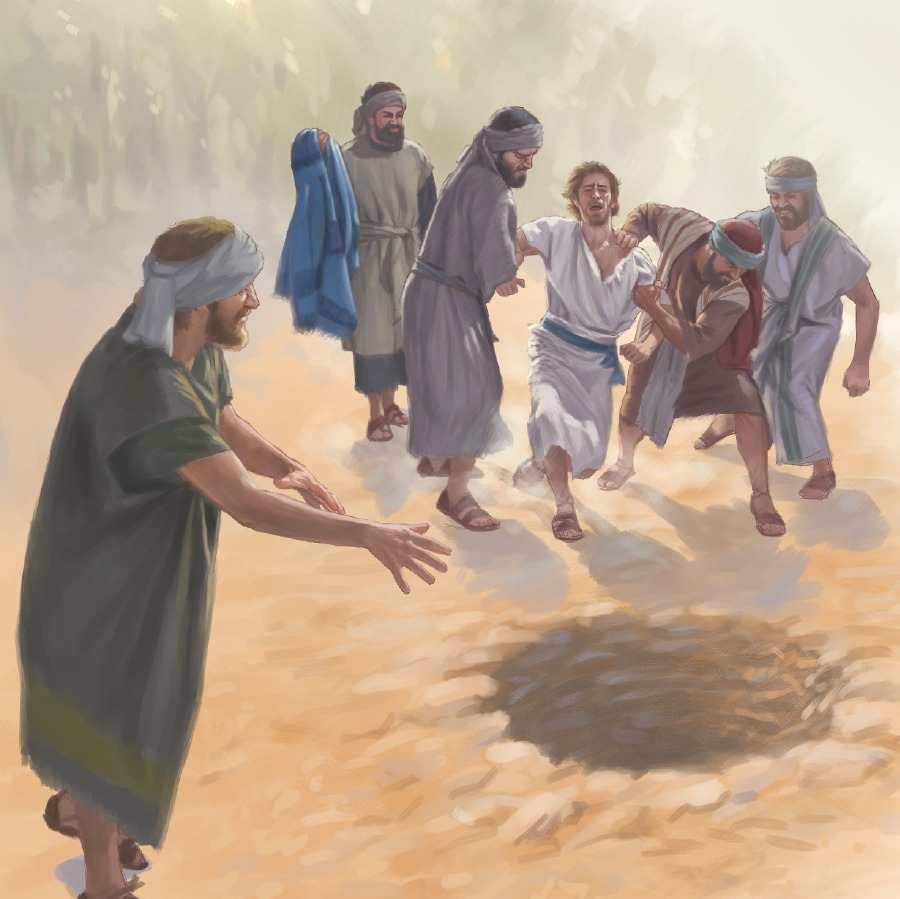 Lesson learned - Embrace the promises of God  Note: Although helpless in the hands of his brothers, he remembered God’s promise that his brothers would kneel before him one day.
3# Crisis - Third, he was sold to Midianite  and Ishmaelite merchantmen who sold him into Egypt as a slave - (Gen. 37:25-36)
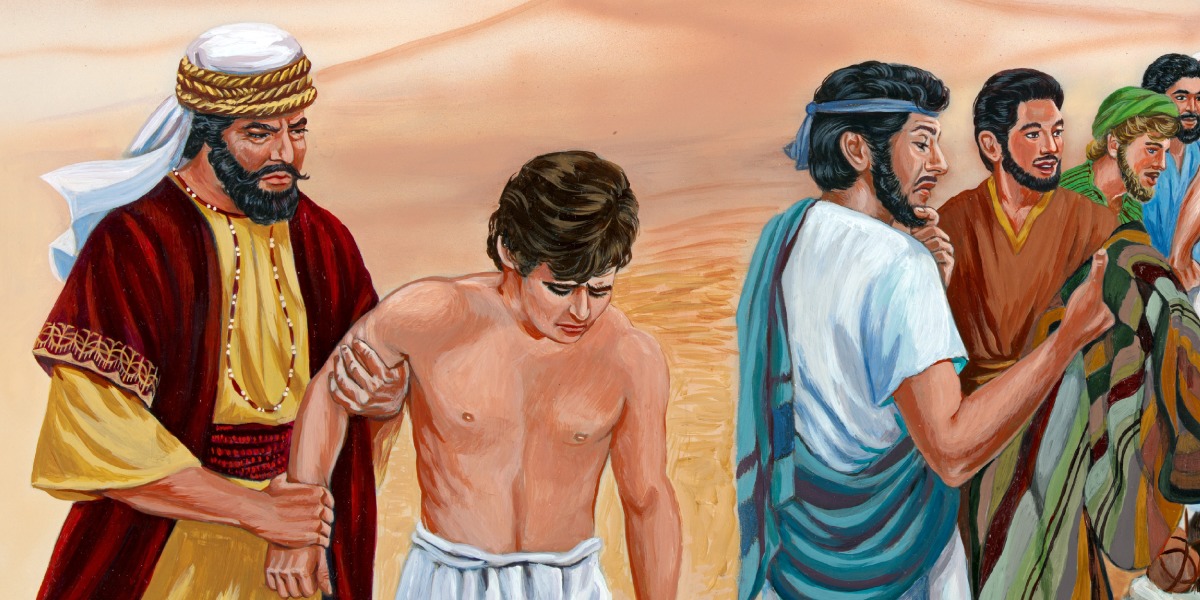 Lesson learned - Instead of fighting and rebelling against his captors, Joseph somehow saw that God was in this and he took advantage of the situation to learn about the Egyptian culture and language, all the time trusting that God had a purpose for allowing this crisis in his life.
Remember Joseph is only 17 years old.
4# Crisis - Being sold to a very wealthy and prosperous man named Potiphar who was Pharaoh’s officer and captain of the guard (head of the secret service)  -    (Gen. 39:1-6)
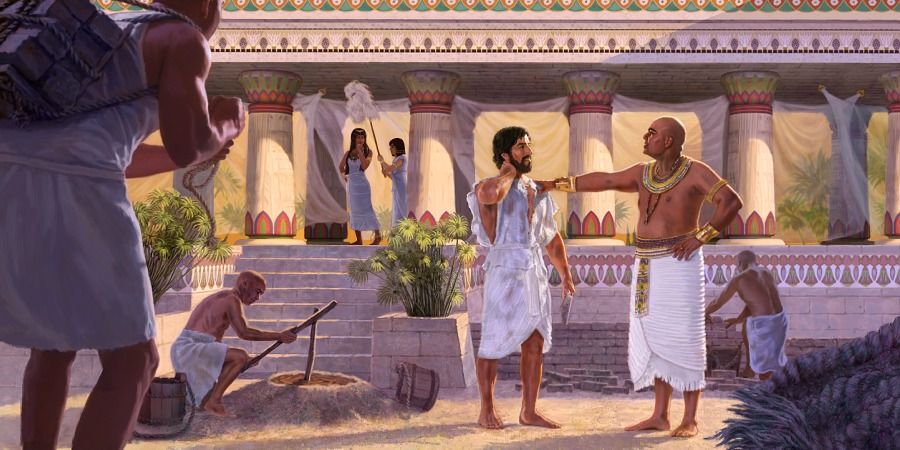 As a Hebrew slave Joseph was considered inferior, but - "The Lord was with Joseph...and Potiphar his master saw that the Lord was with him and that the Lord made all that he did to prosper in his hand...and Joseph found grace in his sight and he served him: and he made him overseer over his house and all that he had he put into his hand…" Lesson learned - Joseph discovered how to manage a large, prosperous household (Gen. 39:1-6). This experience would be necessary when later in his life he would manage all of Egypt.
5# Crisis – Falsely accused of rape when Potiphar’s wife tried to seduce him - (Gen. 39:7-20)
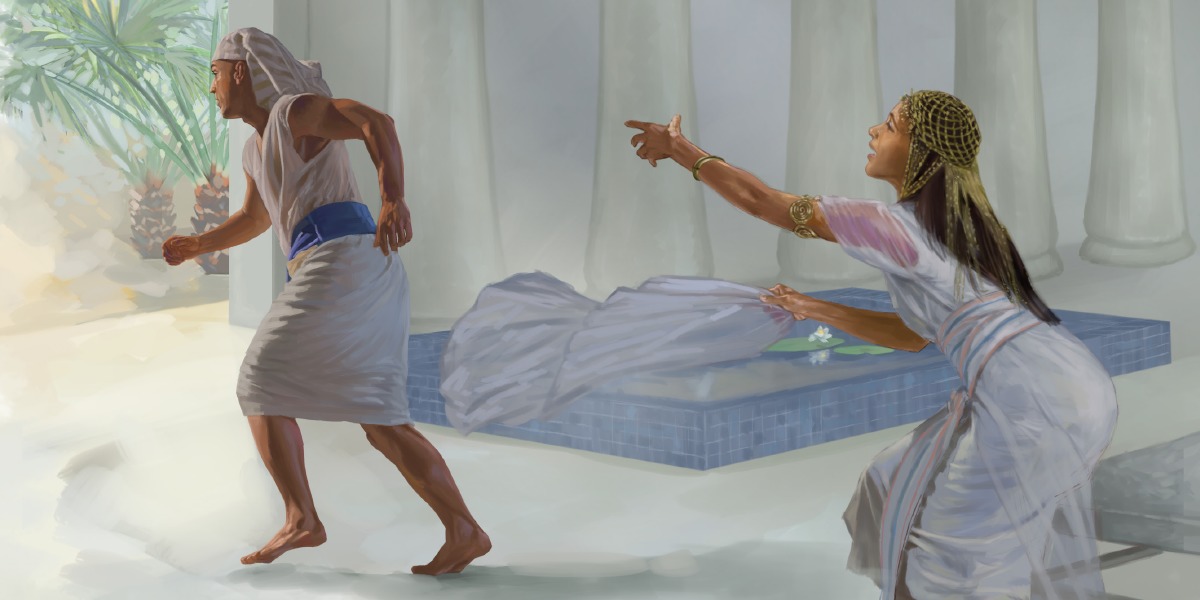 Lesson learned - How to resist temptation. He knew that giving into temptation would mean being disloyal to Potiphar and unfaithful to God.  Through this crisis, Joseph developed strength to resist temptation, remaining committed in his devotion to the Lord. He successfully resisted her,                                                  but the cost would be great! Note: Joseph’s refusal to yield to Potiphar’s wife brought on the sixth misfortune—prison.
6# Crisis – Imprisoned for 13 years  under false charges - (Gen. 39:19-23)
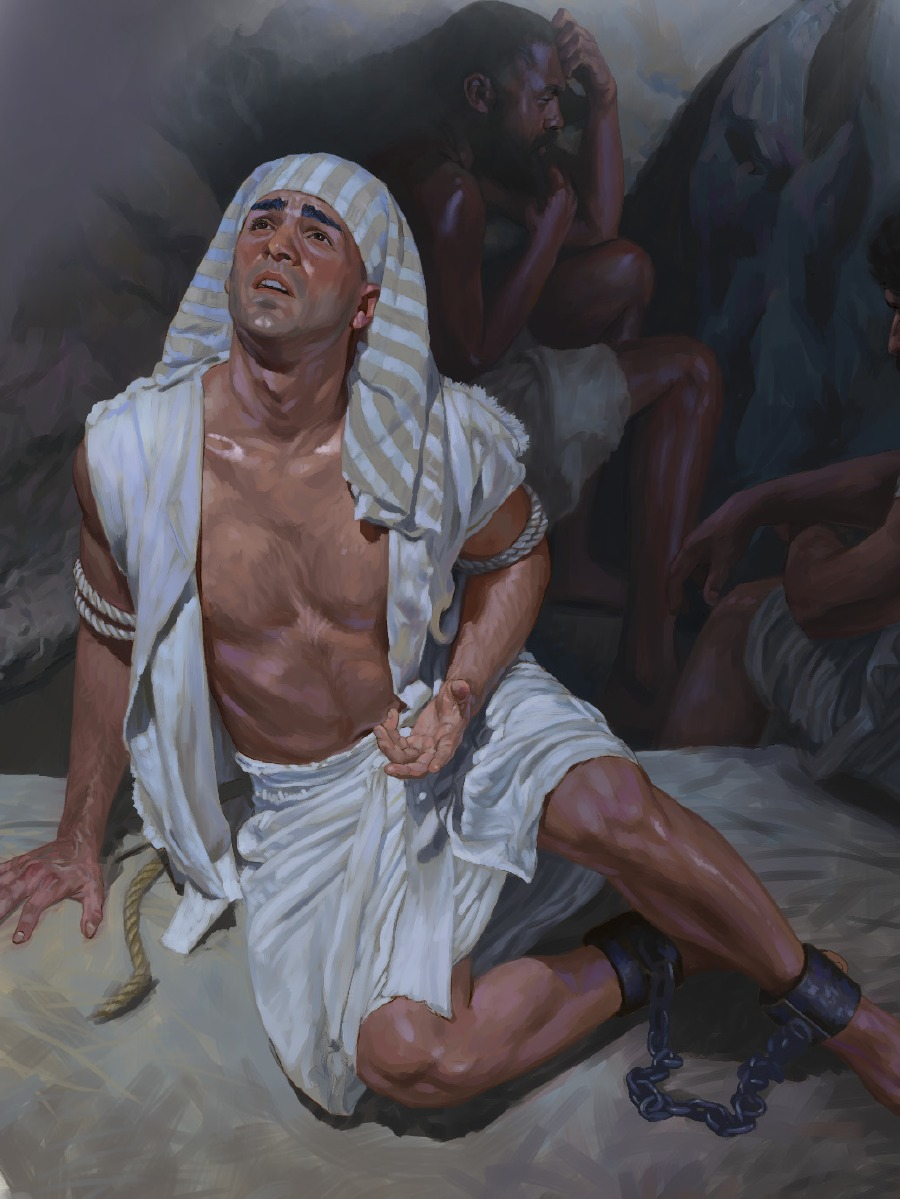 Lesson Learned - Even though Joseph was wronged, he was obedient to the authorities over him and learned how to treat other prisoners' with kindness. Note: This resulted in Joseph (a prisoner) being placed in charge of the entire prison.
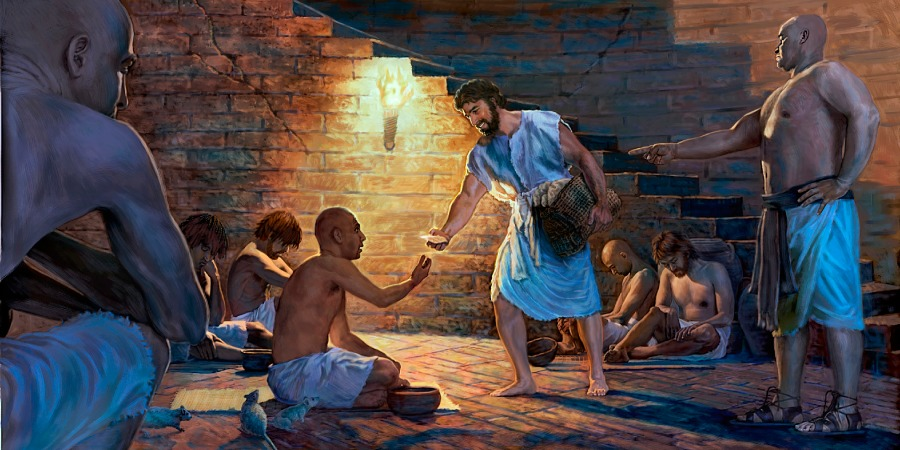 (Genesis 39:20-23) "And Joseph's master took him, and put him into the prison, a place where the king's prisoners were bound: and he was there in the prison. But the LORD was with Joseph, and shewed him mercy, and gave him favour in the sight of the keeper of the prison. And the keeper of the prison committed to Joseph's hand all the prisoners that were in the prison; and whatsoever they did there, he was the doer of it. The keeper of the prison looked not to any thing that was under his hand; because the LORD was with him, and that which he did, the LORD made it to prosper."
7# Crisis - While in prison he interprets the dream of the chief butler and baker but is forgotten by the butler - (Gen. 40:1-23)
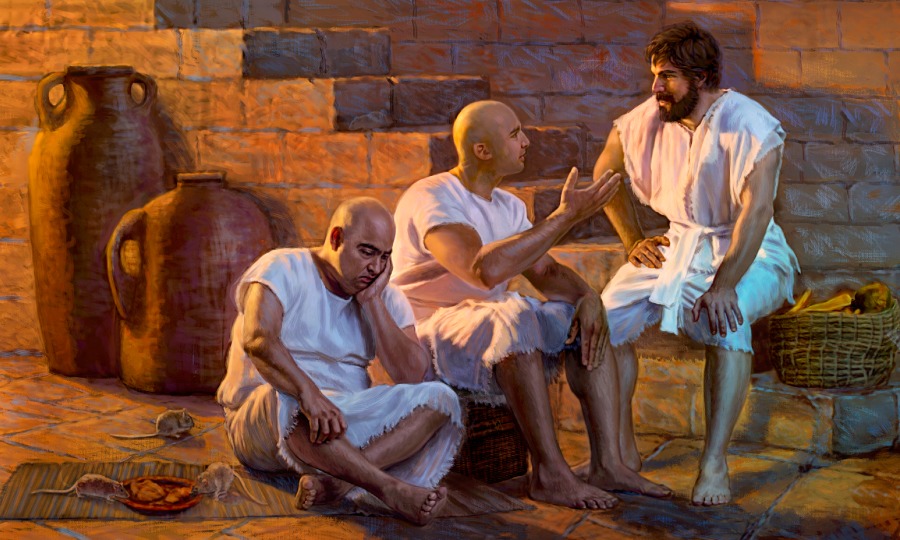 Lesson Learned - How to wait on the Lord            without becoming bitter.  "Yet within three days shall Pharaoh lift up thine head, and restore thee unto thy place: and thou shalt deliver Pharaoh's cup into his hand, after the former manner when thou wast his butler. But think on me when it shall be well with thee, and shew kindness, I pray thee, unto me, and make mention of me unto Pharaoh, and bring me out of this house...Yet did not the chief butler remember Joseph, but forgat him..."
The truth                                           It just was not God's time!
Pharaoh had a dream that troubled him greatly and asked Joseph to interpret a dream
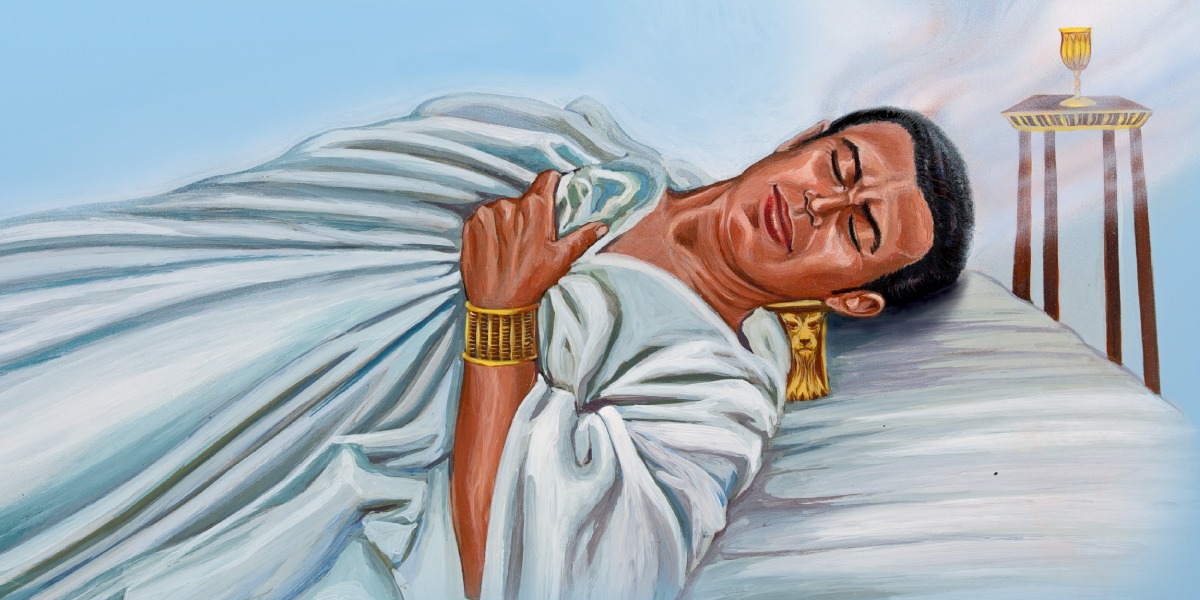 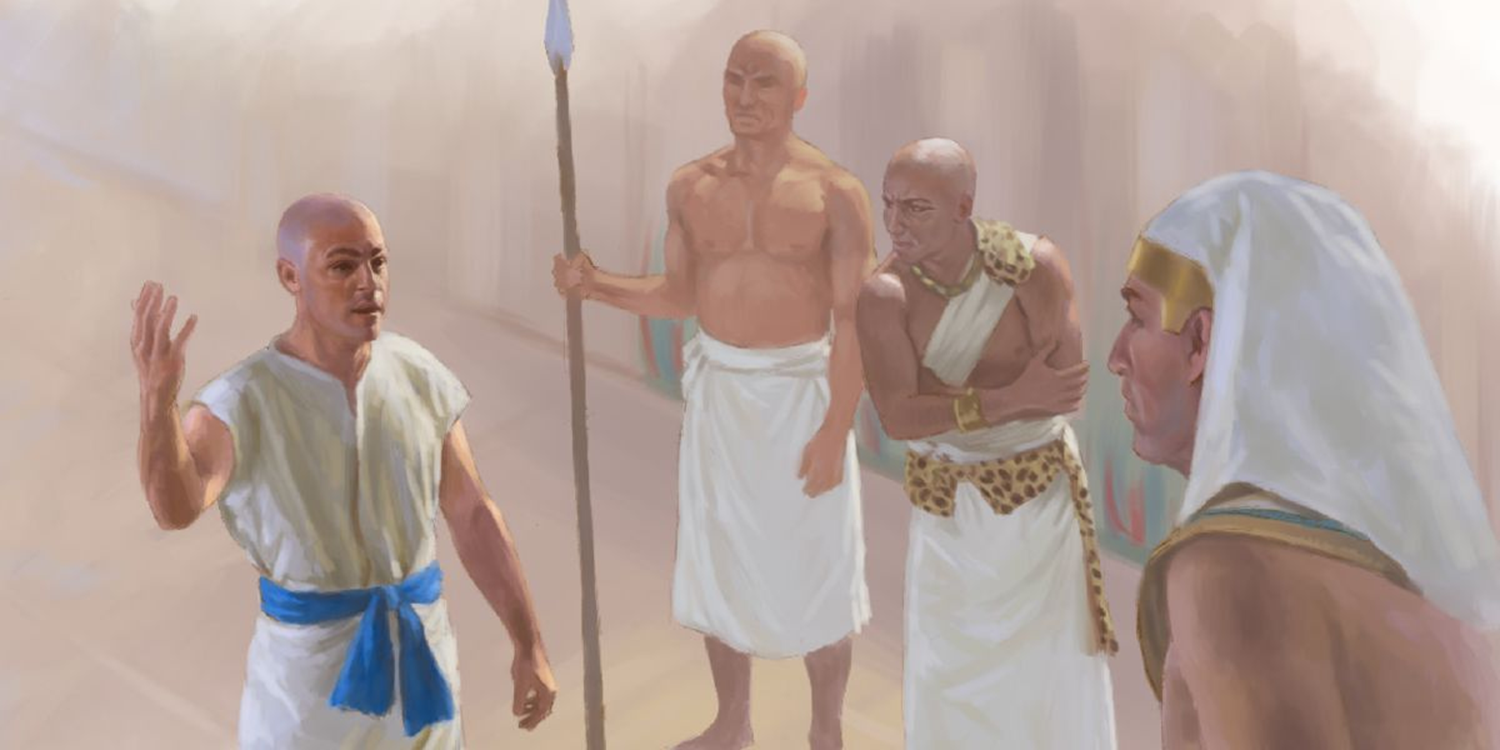 "And it came to pass at the end of two full years, that Pharaoh dreamed...And it came to pass in the morning that his spirit was troubled; and he sent and called for all the magicians of Egypt, and all the wise men thereof: and Pharaoh told them his dream; but there was none that could interpret them unto Pharaoh. Then spake the chief butler unto Pharaoh, saying...
And there was there with us a young man, an Hebrew, servant to the captain of the guard; and we told him, and he interpreted to us our dreams; to each man according to his dream he did interpret. And it came to pass, as he interpreted to us, so it was; me he restored unto mine office, and him he hanged. Then Pharaoh sent and called Joseph, and they brought him hastily out of the dungeon: and he shaved himself, and changed his raiment, and came in unto Pharaoh."
When Joseph explained that famine was coming after seven years of abundant bounty, he advised Pharaoh to prepare by storing food from the years of plenty. In response, the ruler promoted him to second in command over all of Egypt and placed Joseph in charge of administering food storage. (Gen. 41:15-16)
How to Turn a Crisis into an Opportunity
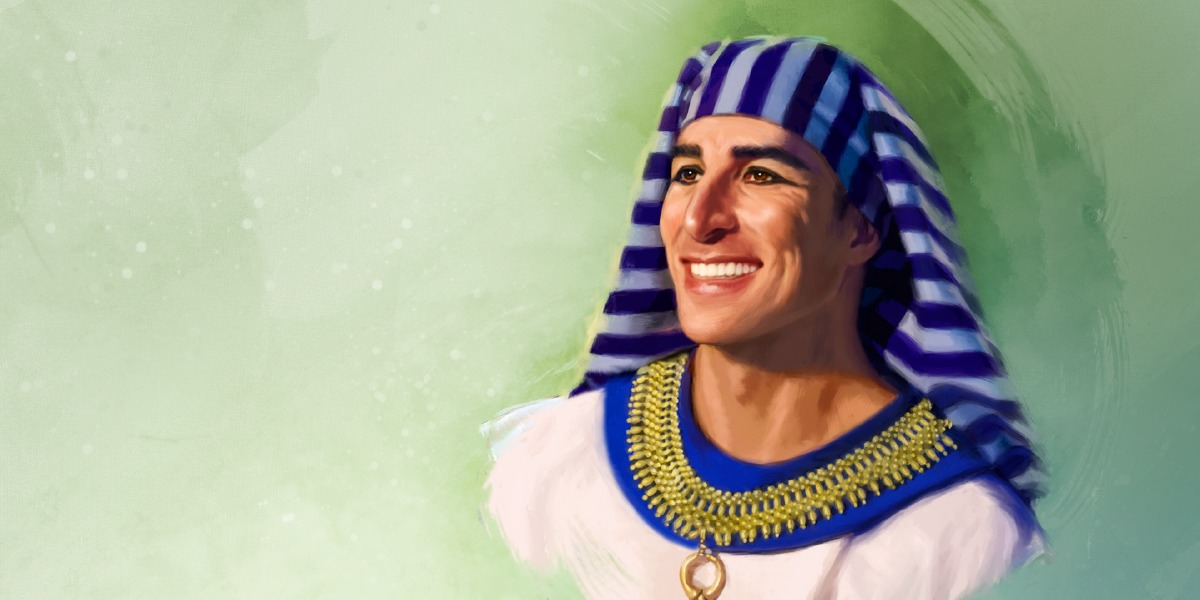 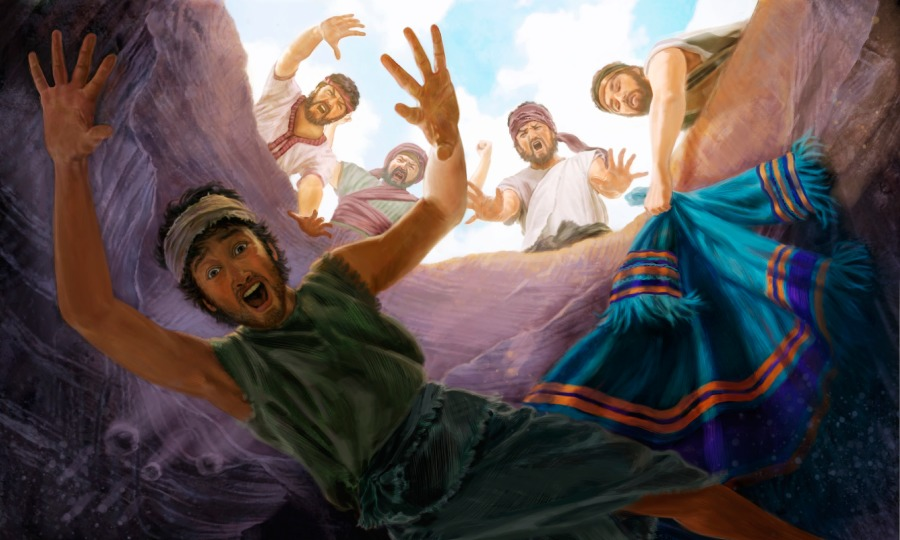 Why was Joseph ready for  such a responsibility? Because he had used each crisis in his life as an opportunity to develop himself into a wiser, godlier person.
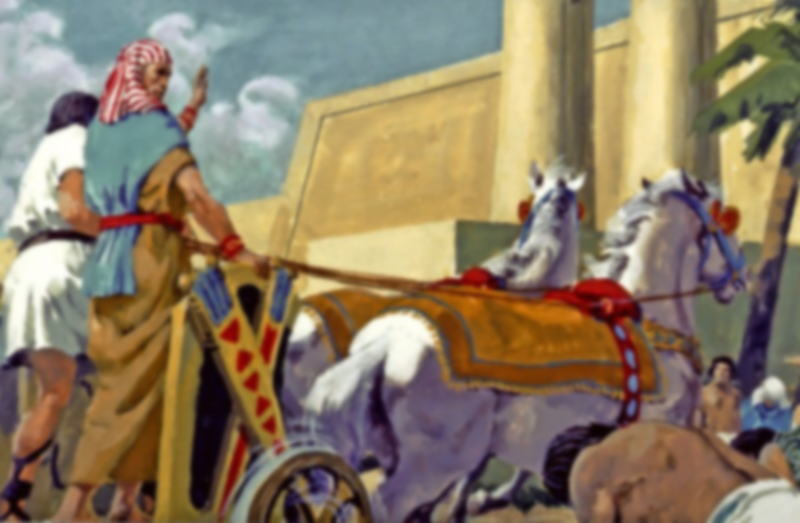 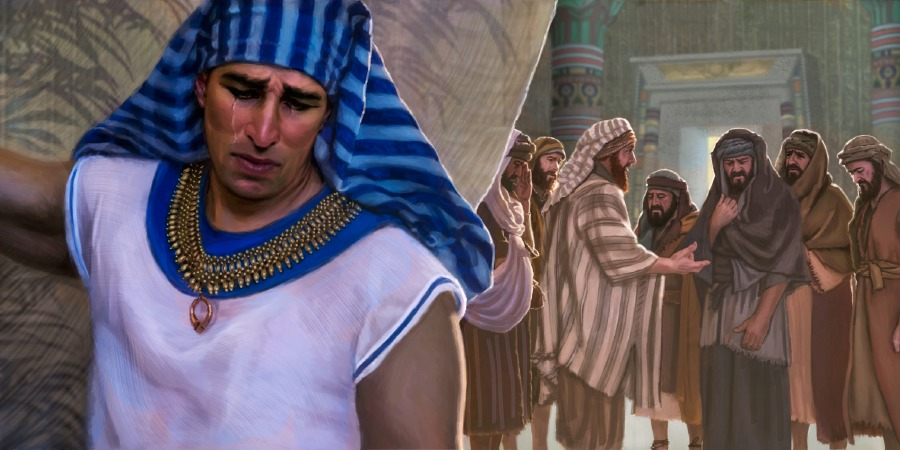 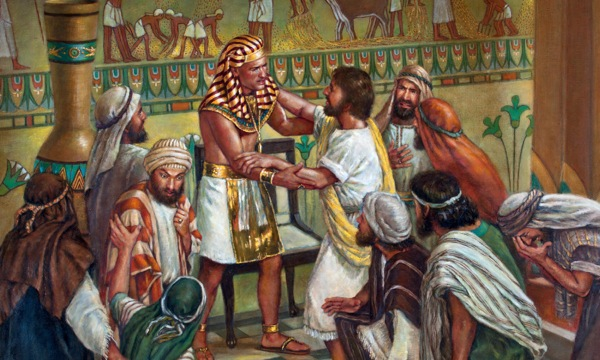 “But as for you, ye thought evil against me; but God meant it unto good, to bring to pass, as it is this day, to save much people alive.”
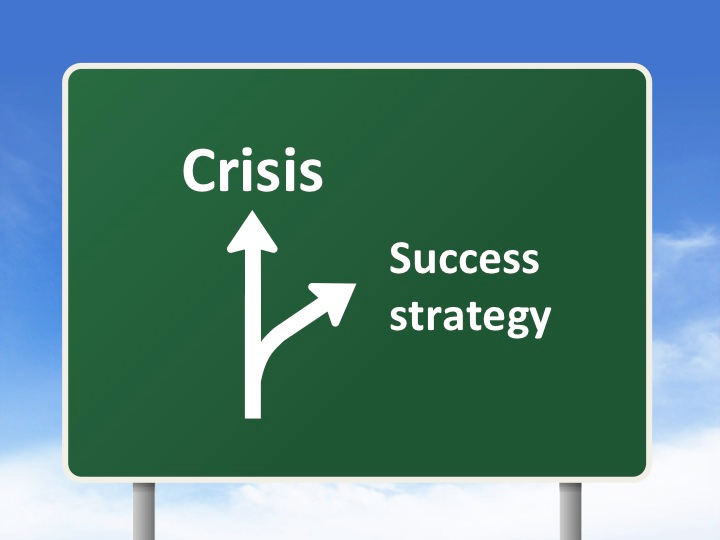 1. Trust that God is working everything in your life for your good – (Rom. 8:28-29)
2. Believe that our heavenly Father is in control of everything that happens in your life –
Note: When you and I believe in God’s sovereignty, it’s easier to retain our hope—even if we don’t understand why we are in the crisis – (Rom. 8:20-25)
3. Accept that the Lord’s ways are higher than ours (Isa. 55:8-9). 
Note: Don’t lose heart or become bitter; simply trust God’s intimate involvement in your life -     (Heb. 12:15)
4. Refuse to make quick judgments in the midst of a crisis – (Psalms 37:34)
Ask, “God, what are you doing in my life?” 
5. Focus on the Father instead of the crisis -
Note: Meditate on the principles and truths of Scripture. This will give you an awareness of the heavenly Father’s comfort and unconditional love -               Read Psalms and I Peter
 II Cor. 1:4 “Who comforteth us in all our tribulation, that we may be able to comfort them which are in any trouble, by the comfort wherewith we ourselves are comforted of God.”
6. Avoid focusing on the pain of the crisis -
Note: It’s totally normal to feel loss, pain, and suffering, but instead of fixating on the grief of the crisis, go to the ultimate source of strength and comfort — The Word of God. 
“For I reckon that the sufferings of this present time are not worthy to be compared with the glory which shall be revealed in us.” (Rom. 8:18)
7. Recall past crisis and the faithfulness of God and the opportunities that followed the crisis –                 (Deut. 8:20) 
Note: Recalling God’s grace and purpose through past hardships of your life will encourage you in your current trial that you are facing - (Rom. 8:29)
8. Let go of your anger immediately -
Sometimes our initial response to a crisis is anger.
Is it helpful or detrimental to be angry? 
Note: Even if you feel upset at first, don’t let that emotion take root in your life (Eph. 4:26). 
Have you ever felt a physical relief when you released your anger?
Releasing your anger frees you to see God’s purpose in your circumstances. 
9. Submit yourself to God’s will -
Note: Joseph faced every crisis with a humble heart that was willing to grow and learn.
When we believe the Lord’s promises, we are also motivated to surrender to His will in every situation - "Submit yourselves therefore to God. Resist the devil, and he will flee from you.“ (James 4:7)
10. Demonstrate a spirit of gratitude – “In everything give thanks for this is the will of God.” (I Thess. 5:18)
Note: Even in the darkest valley, knowing that God is good and that the Lord has good plans for your life is a powerful motivator for thankfulness - "For I know the thoughts that I think toward you, saith the LORD, thoughts of peace, and not of evil, to give you an expected end.” (Jer. 29:11)
11. Determine to view the crisis as a chance to see God at work -
Choose to approach the situation with hope and a desire to learn – “Hope deferred maketh the heart sick.”
12. Refuse to listen to unscriptural interpretations of your situation – Job’s three friends!
Note: No matter how well meaning others are, they are not in your exact situation. 
13. Remain constant in prayer, listening for the Father’s instructions - "Lord what wilt thou have me to do...show me thy will O God..."
Note: God will often use hardship to draw you closer to Himself. Just as a crisis brings people together - Pain, trials, and suffering are all used by the Father to develop your intimate relationship with Him. 
14. Do not give in to your emotions -
Note: When you pray and your situation doesn’t change, you may want to give up. But remember that feelings are often the enemy of obedience, and resist the temptation. 
Remember – “Wait on the LORD: be of good courage, and he shall strengthen thine heart: wait, I say, on the LORD.” (Psalms 27:14)
15. In advance of the crisis, purpose to obey God and leave all the consequences to Him – (I Pet. 1:14)
Note: No matter what, know that the Father loves you and is in control. You can’t go wrong by trusting and waiting.
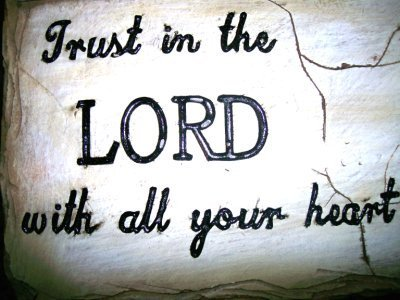 The Lord also wants to use adversity to strengthen your relationship with Him and prepare you for the challenges and ministries that lie ahead.(II Cor. 1:4-15)
Are you facing a crisis today? If so, the Lord wants to turn it into an awesome opportunity for you to develop new skills, strengthen your character, and draw you closer to Him.

If you obey God and leave all the consequences to Him, He will conform you to the image of His Son and use all situations for your ultimate blessing. 

My prayer for you is that you will surrender to the grace and love of God, even in the midst of adversity. 
Then you will be able to turn each crisis of your life into an amazing opportunity to see Him work.
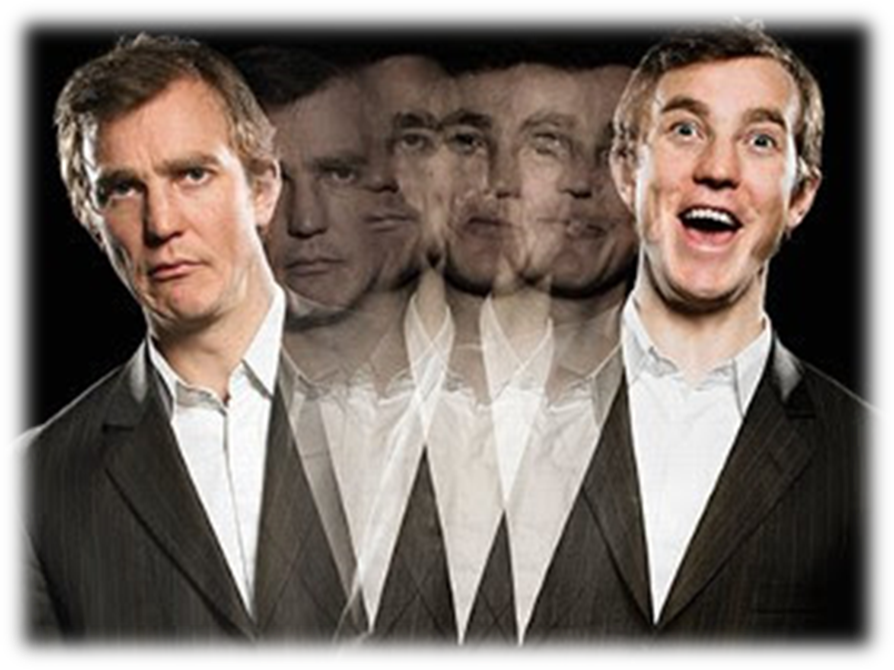